Crossing Genres
ML Hamilton
About me
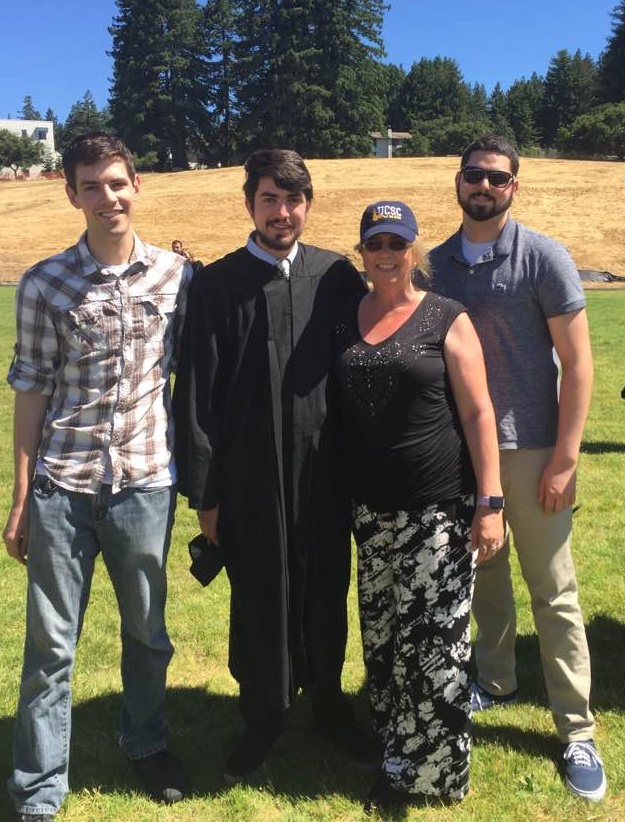 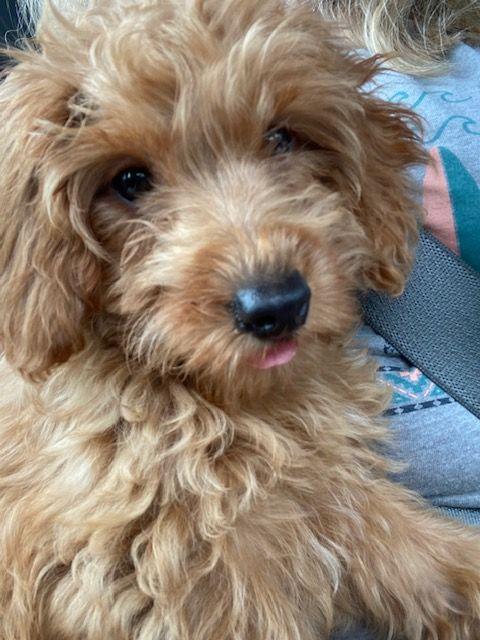 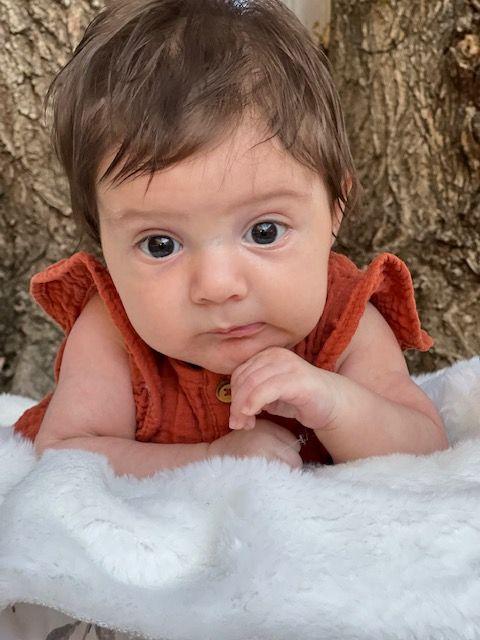 Single mother of three sons/one daughter-in-law
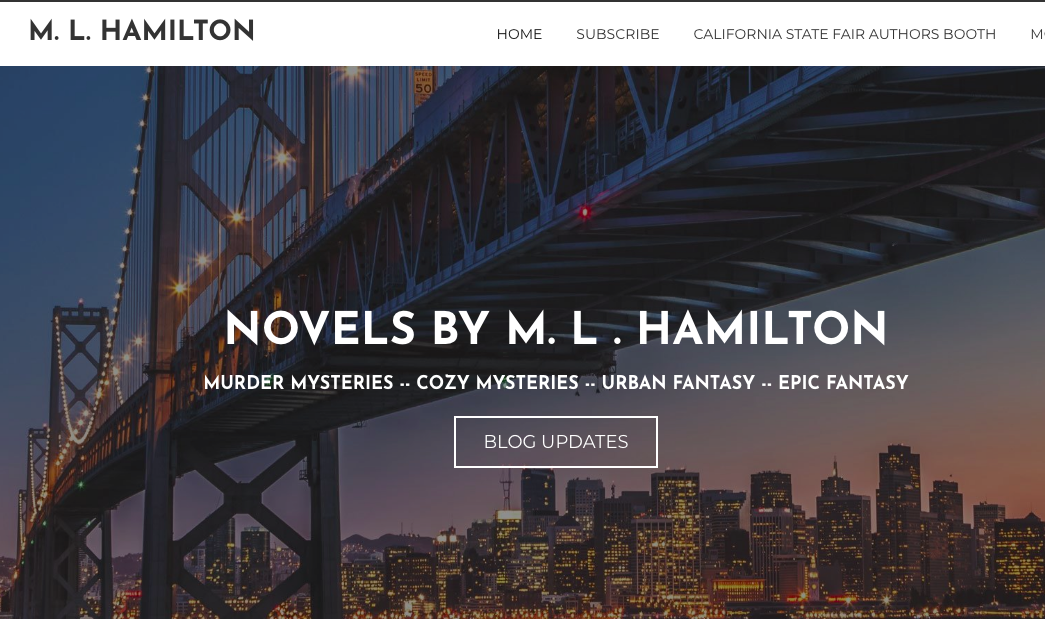 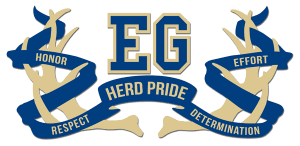 Grandmother of Zoey
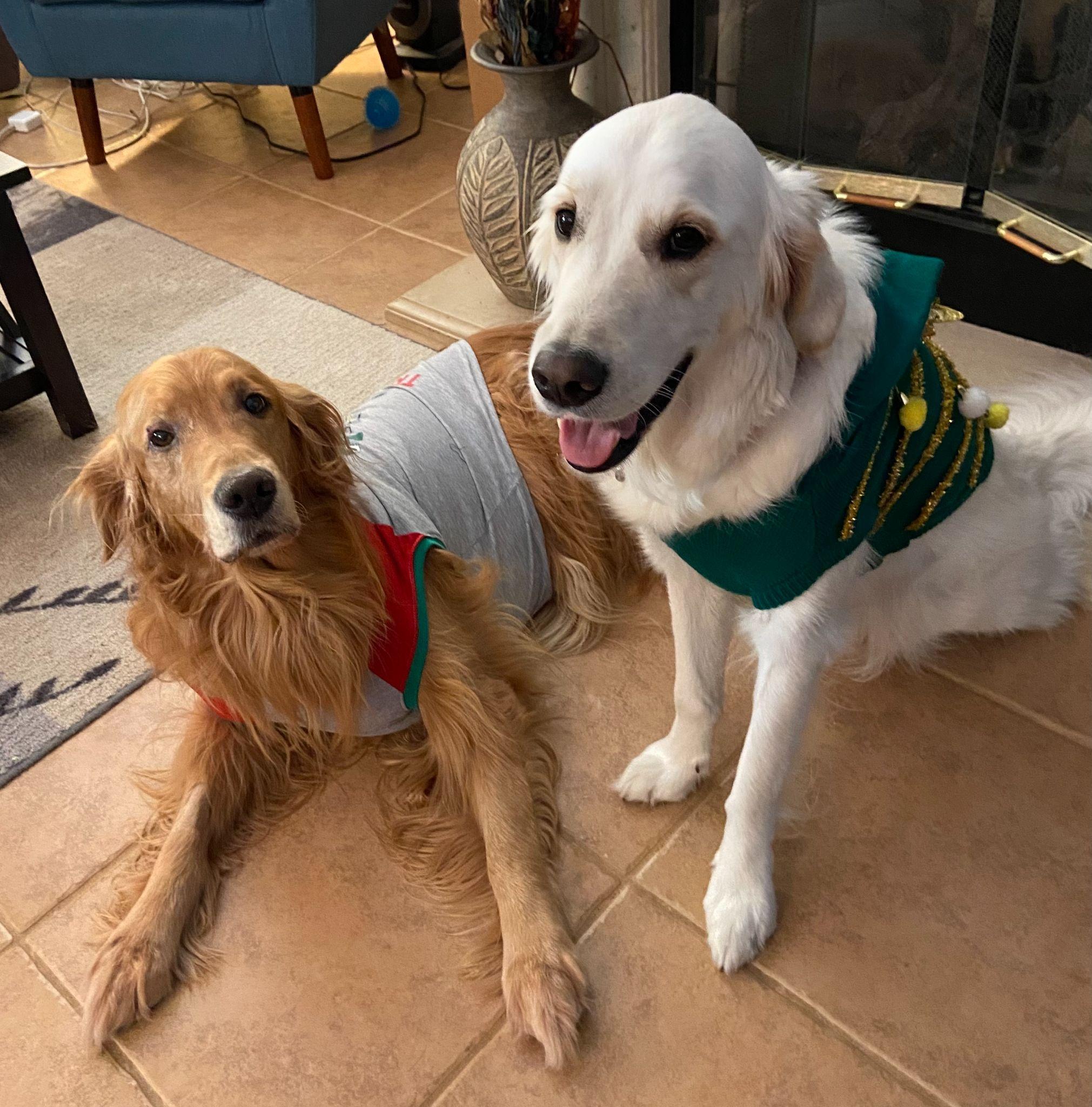 Pet parent to three dogs and one cat
High school English teacher of 29 years
Author of more than 65 books
About me
President of NCPA
Manager of California State Fair Authors Booth
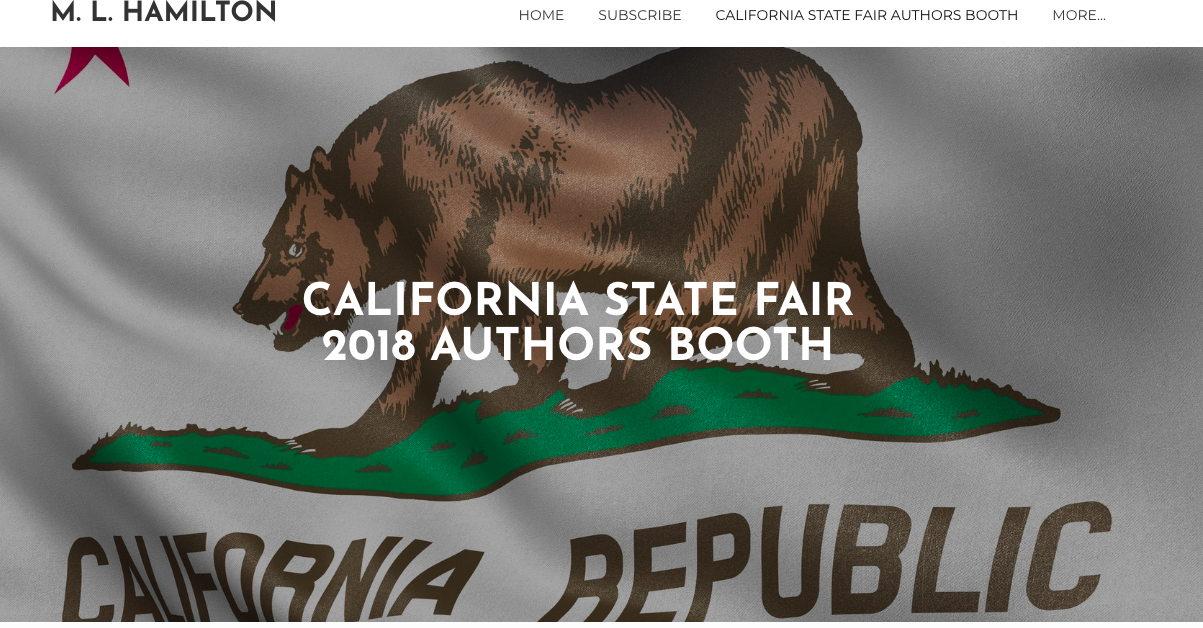 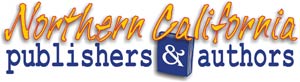 Editor
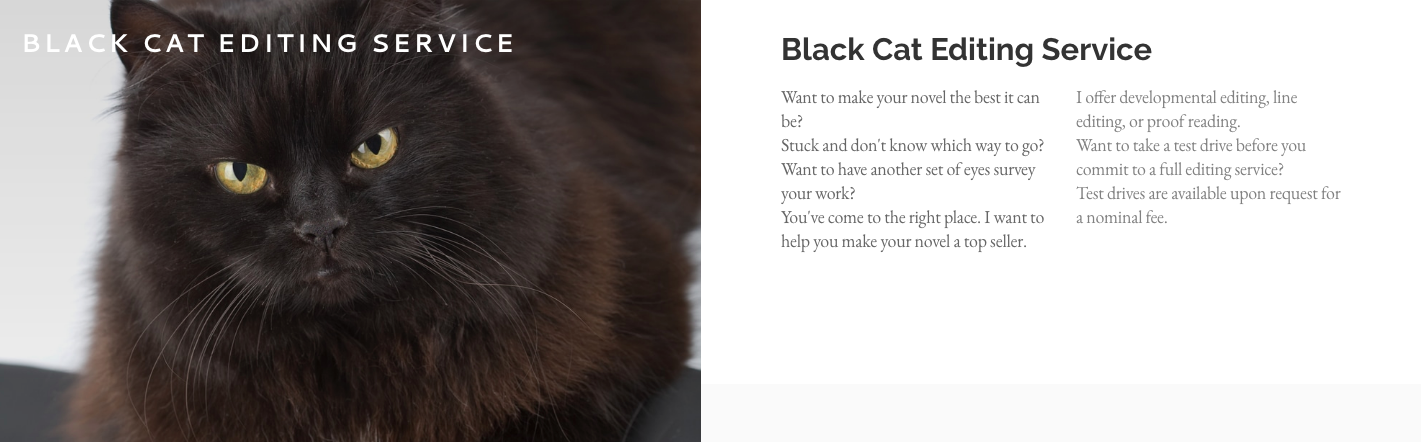 About me:
2010 First New Year’s Resolution
To get serious about my writing by either finding an agent or a publisher.
100’s of query letters
One (1) response
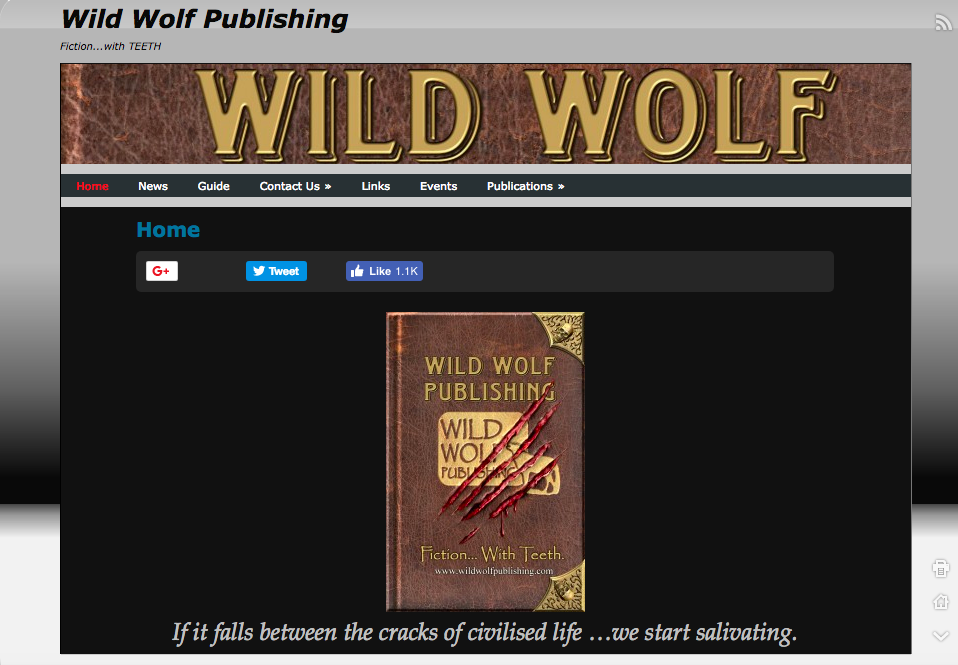 Epic Fantasies
Five years (5) and five (5) books with Wild Wolf
All epic fantasies
Built audience in England and US
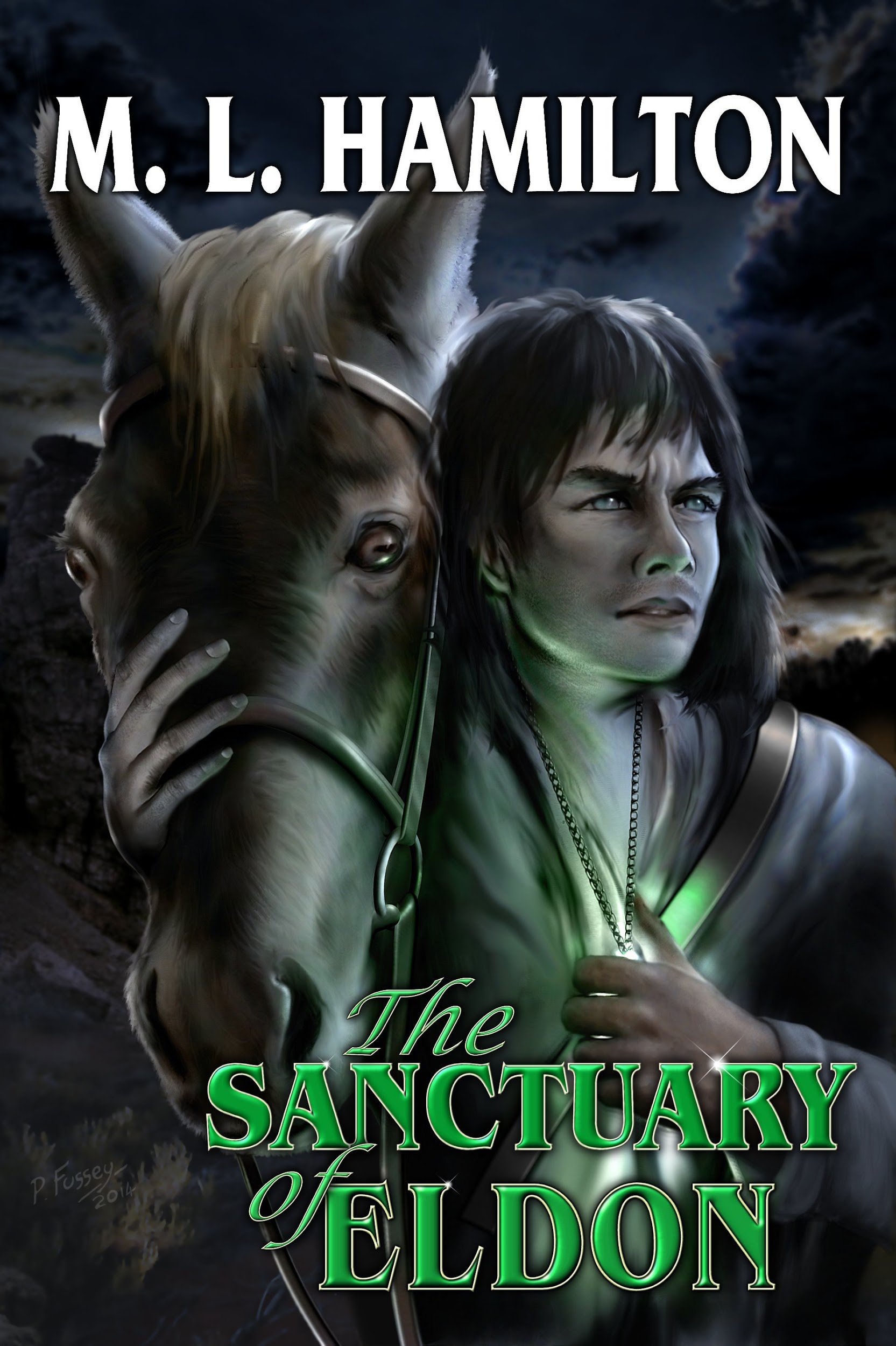 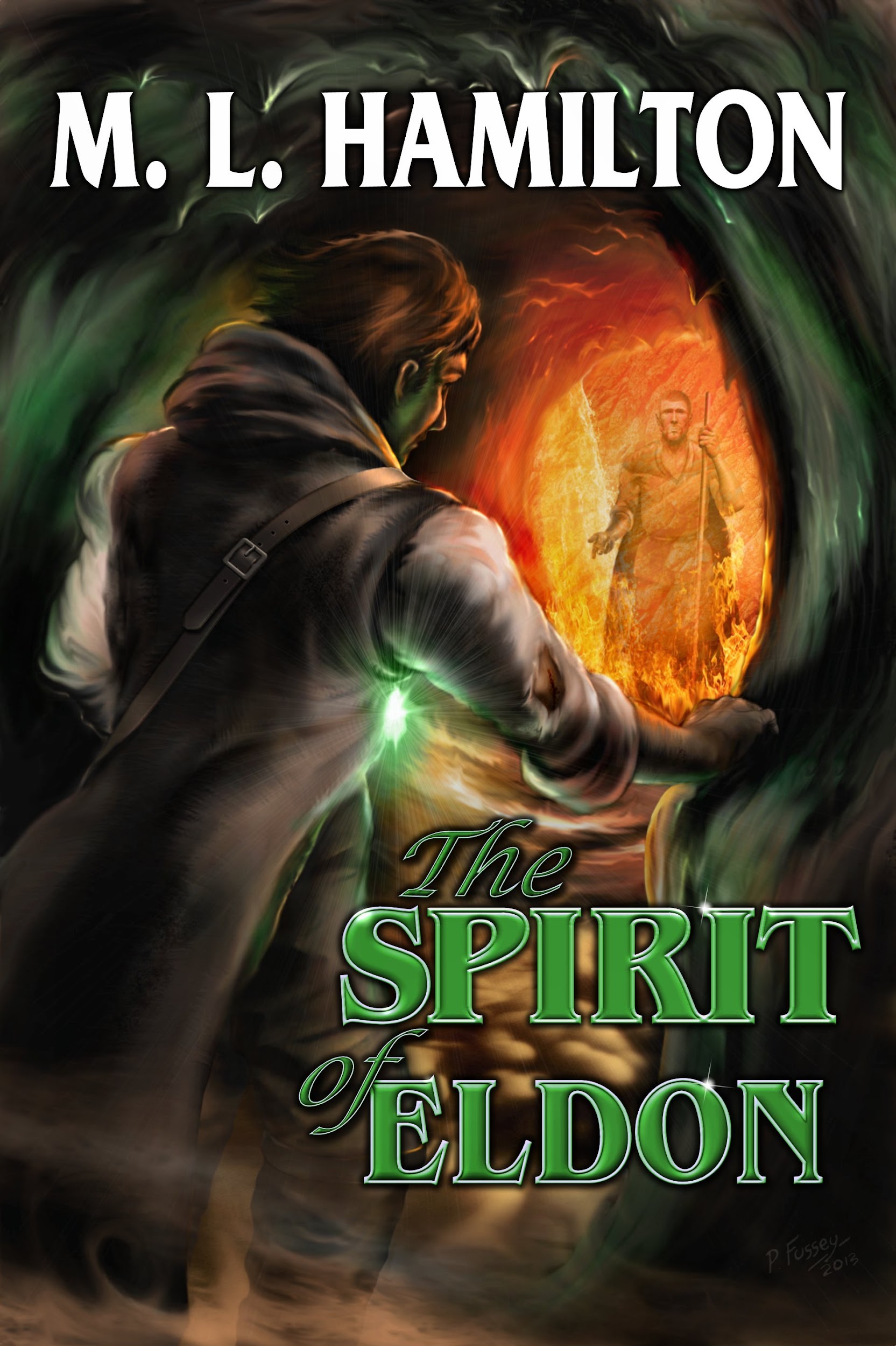 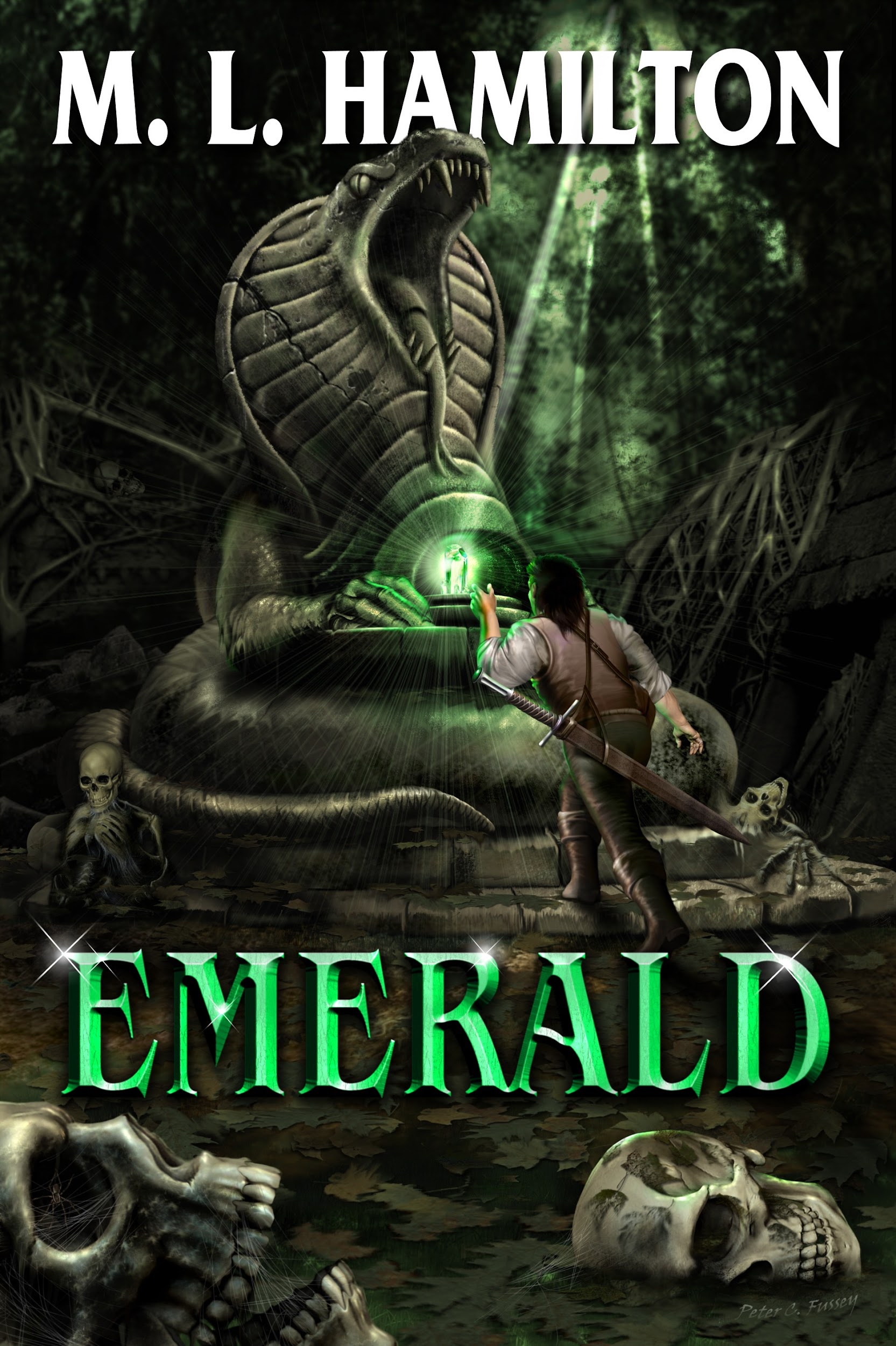 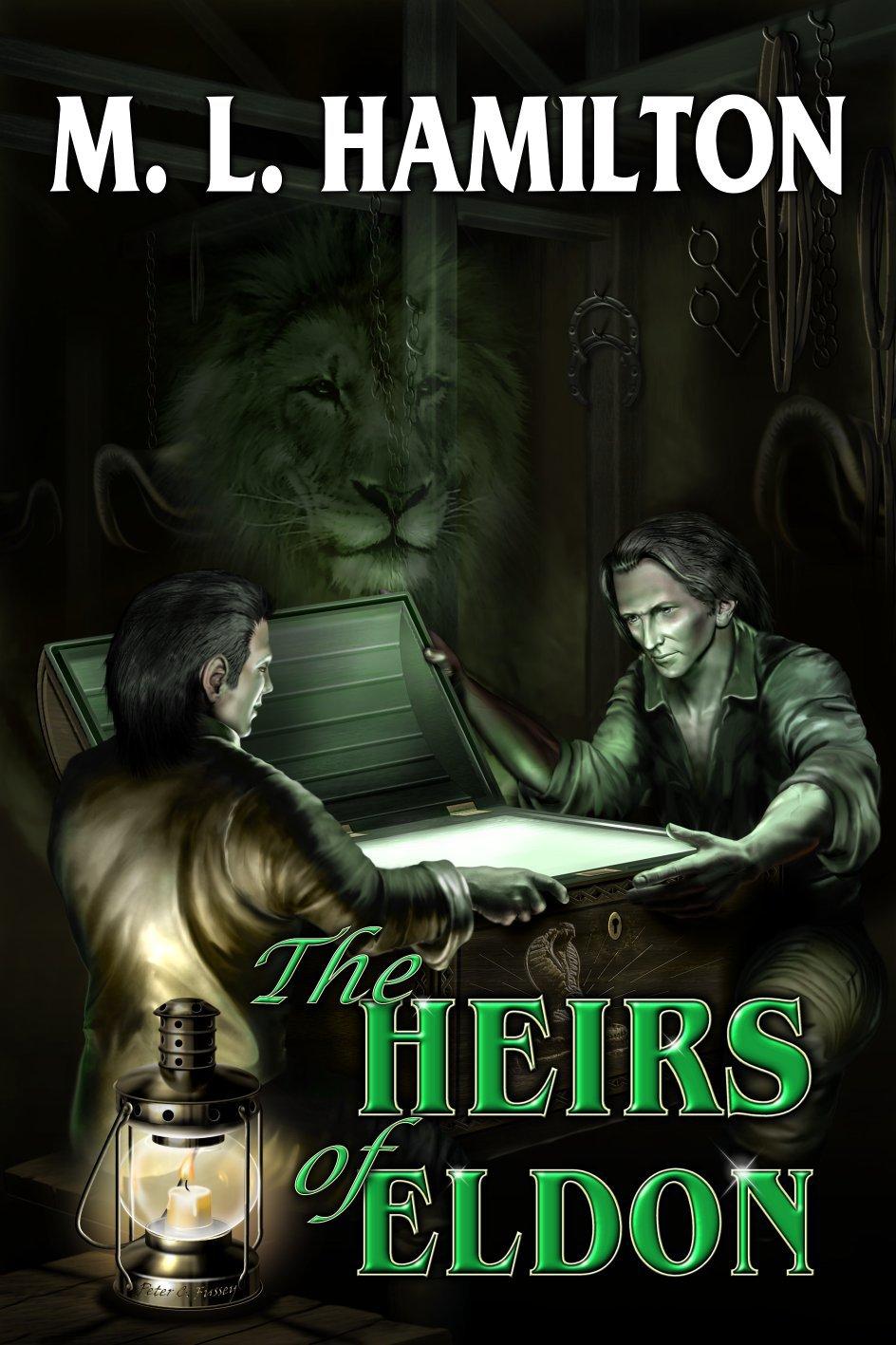 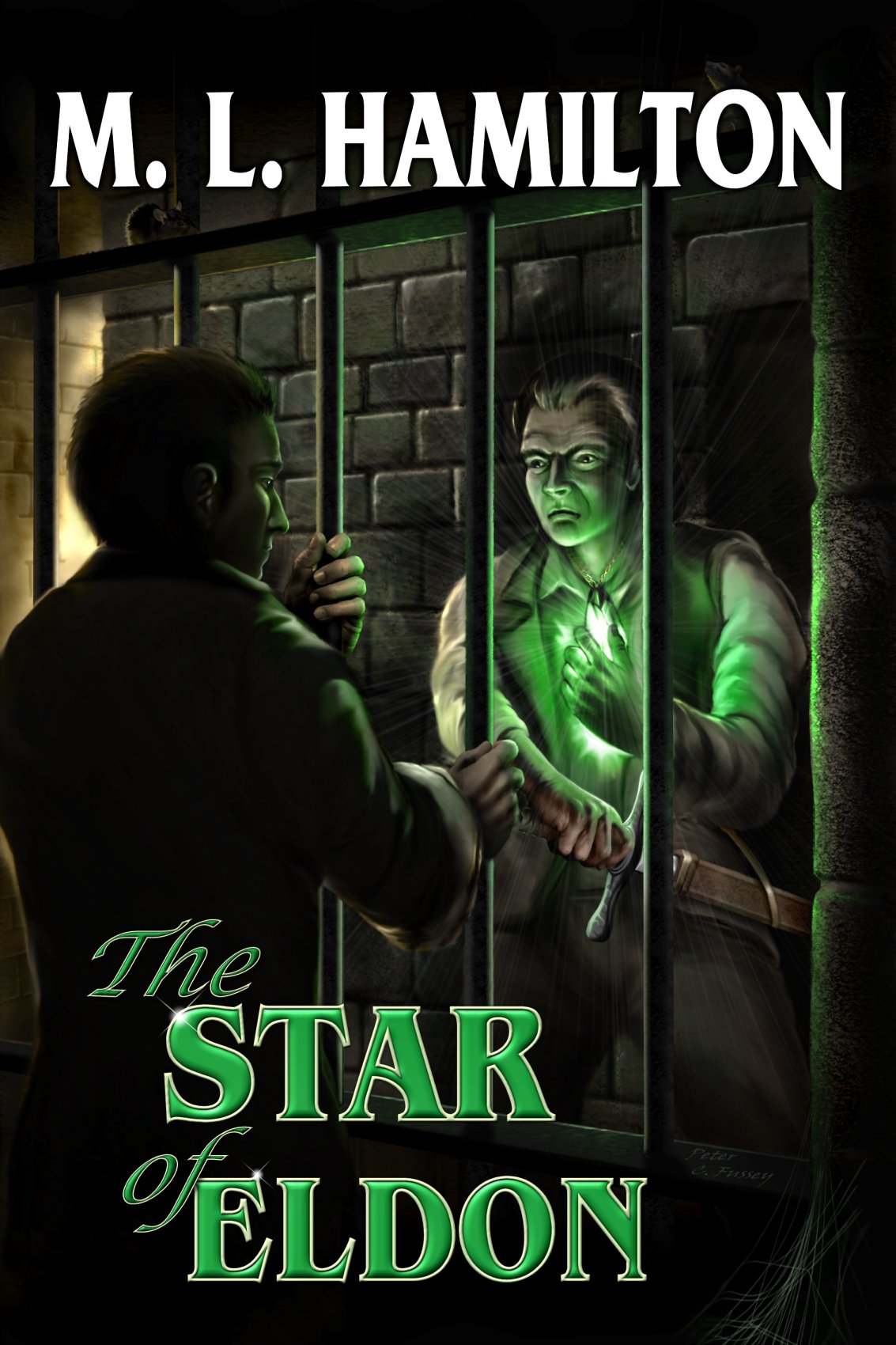 Characteristic of an Epic Fantasy
Large world building
Many characters
Multiple generations
Some sort of magical power source
A Hero’s Journey
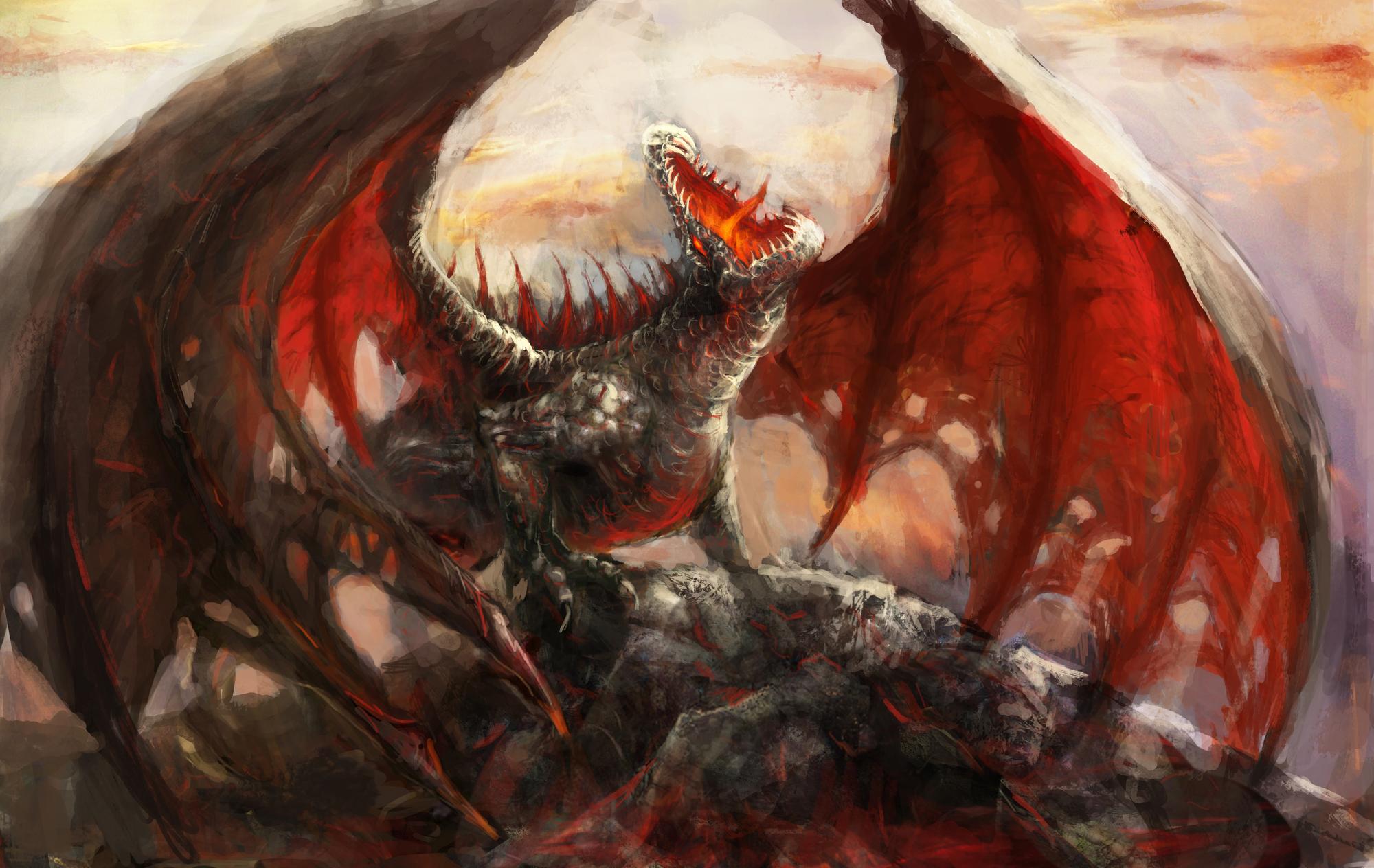 Resurrection
Call
Hero’s Journey In Brief
Ordeal
Refusal
Call to adventure
Refusal of the call
Meet the mentor
Ordeal (Adventure) and Reward
Road Back
Resurrection
Mentor
Venturing Out
Decision to Self-Publish
5 years of instruction with a safety net
Built up an audience
Want to venture into different genres
One (dark) spark of inspiration
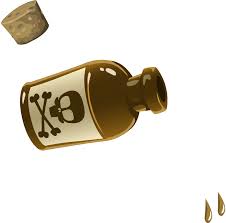 Murder Mysteries
Most popular genre (next to Romance)
Death in the Family Inspired a Story
Desire to write modern dialogue
Murder on Potrero Hill published 2013
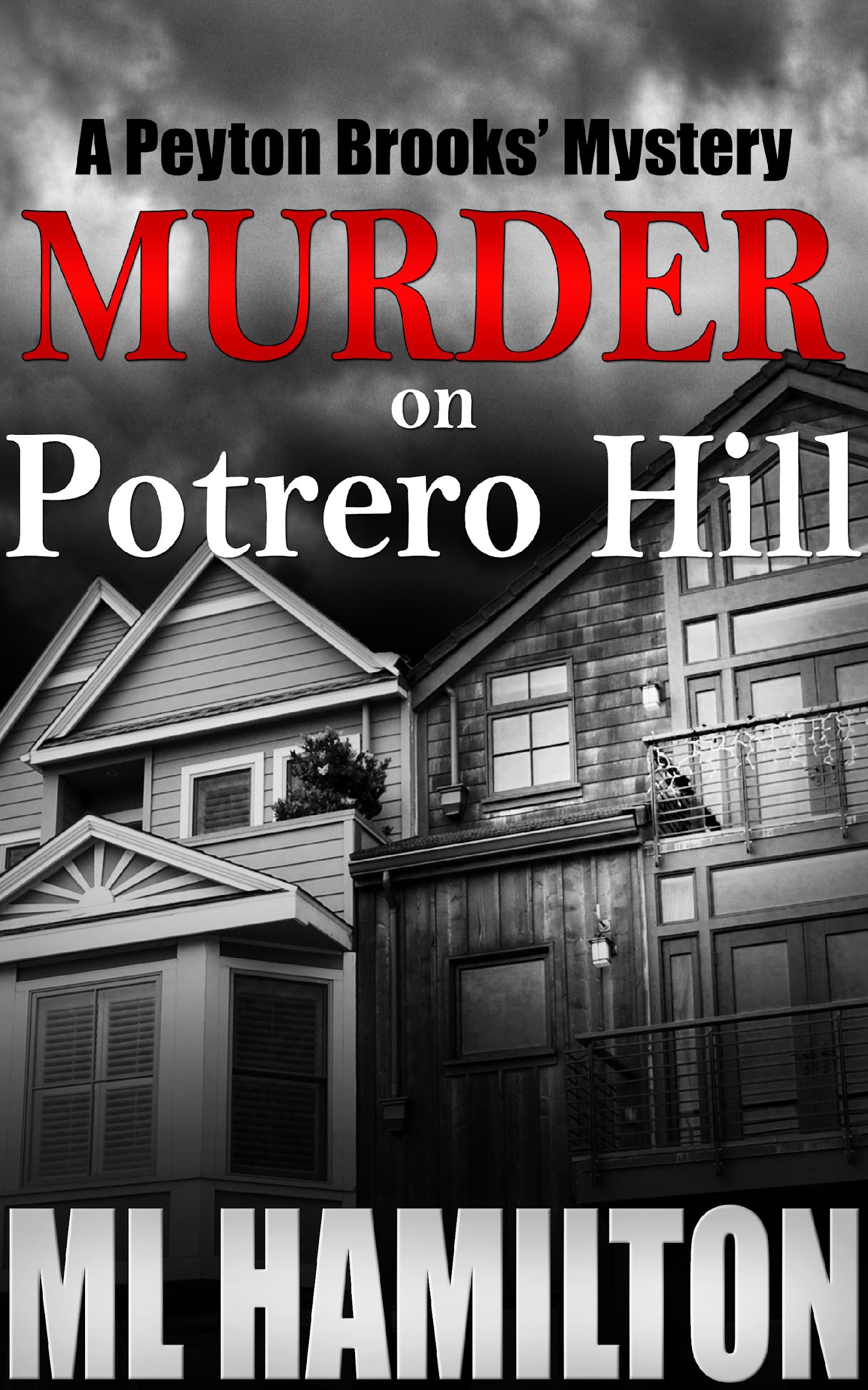 Characteristics of a Murder Mystery
Mystery
Complex Plot
Murder
Crime and Criminal
RESEARCH
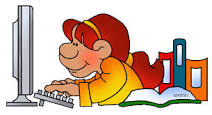 Switching Genres Benefits
Reach a new audience
Hone your skills
Avoid being a one-trick pony
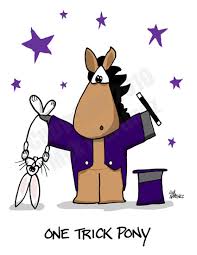 Switching Genres Difficulty
Loss of some readers
Building a new audience
Splitting Resources
Keeping everything straight
Not writing as “fast” as your readers read
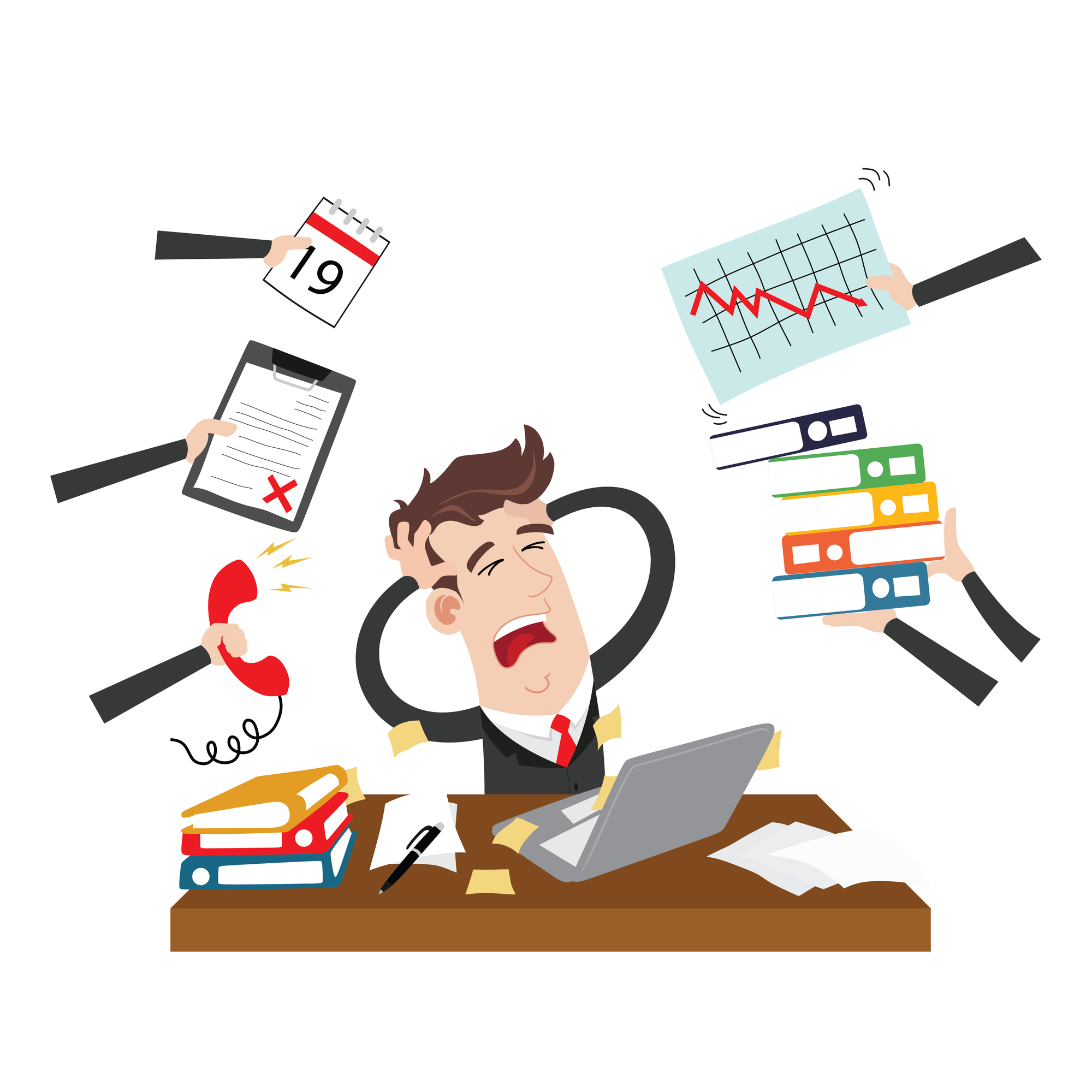 Suggestions for Switching Genres
Know why you want to switch.
Set a goal.
Create a book calendar or considered ending one genre and focusing on another.
Be careful about using different pen names. You built an audience with your first name. Think long and hard before you switch it.
Read, read, read in your new genre.
Final Thoughts
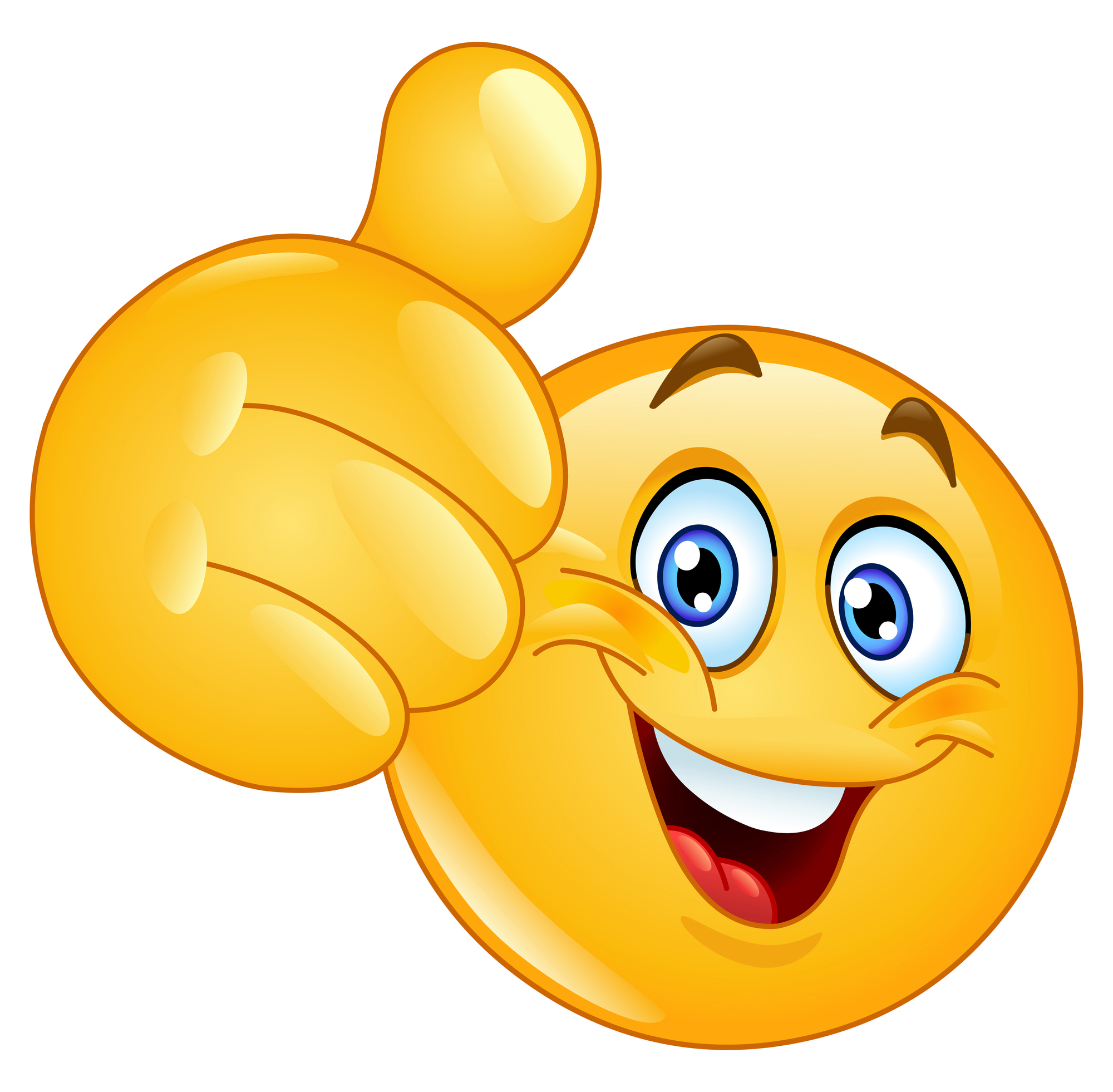 Make sure you enjoy reading the genre you’re writing in.
Join a critique group of people who write in your new genre.
Find editors who specialize in your new genre.
Be patient! Being a writer is playing the long game. Don’t expect instant results!
Five-year rule.
Contact Information
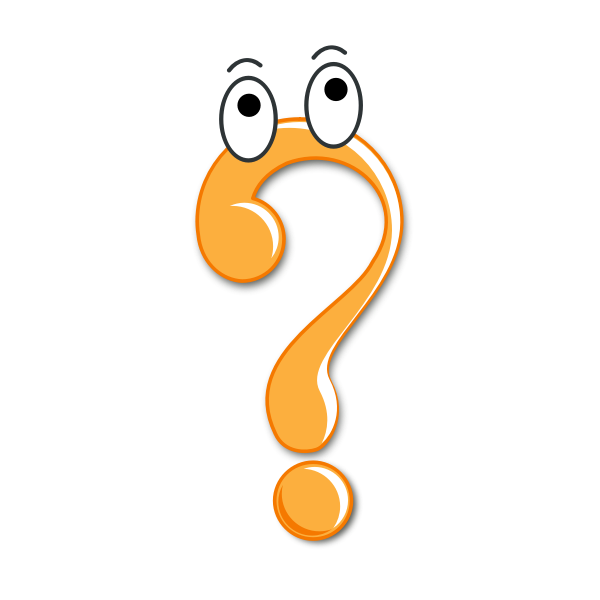 M.L. Hamilton
Website: www.authormlhamilton.net
Email: authormlhamilton@gmail.com
Address: P.O. Box 2556
Elk Grove, CA 95759

Questions?